Император Российской империи              Царица Пётр Первый                                          Екатерина Вторая
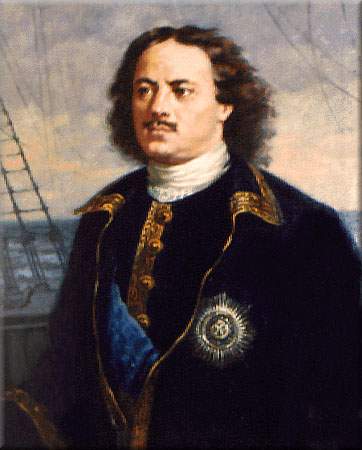 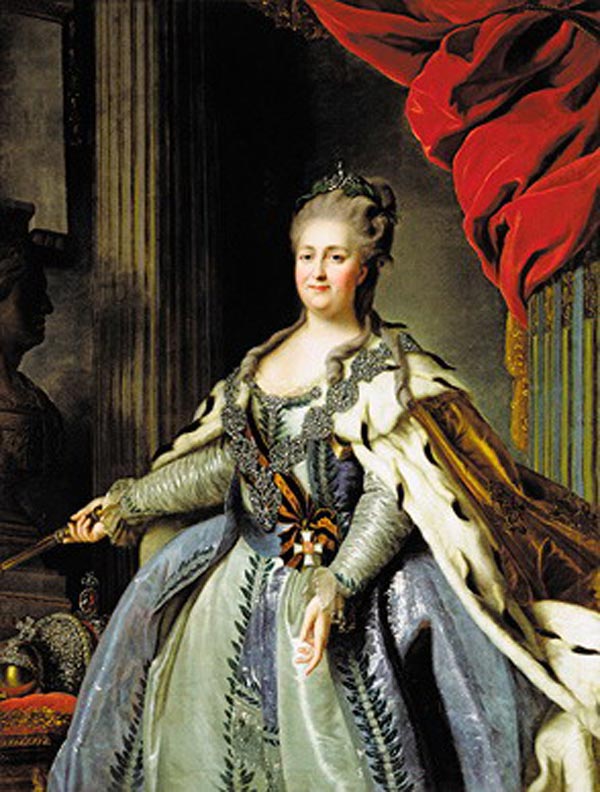 Премьер -министр     Султан Сулейман Индира Ганди               Великолепный
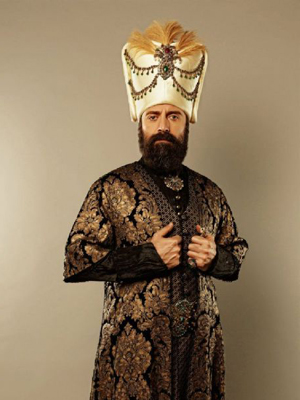 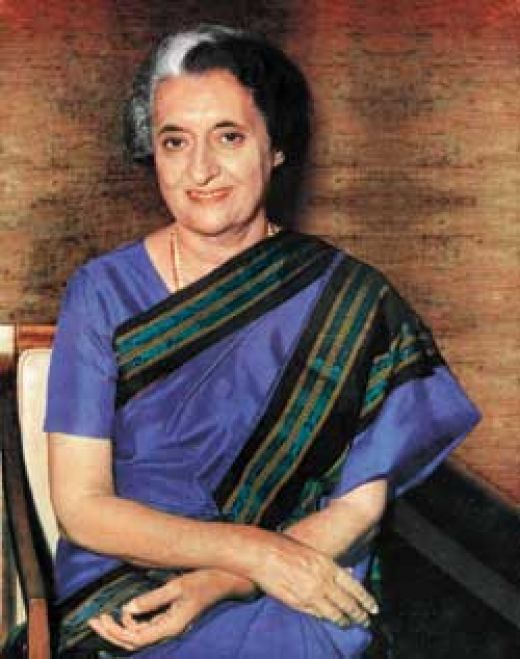 Королева Англии          Шейх Сабах Елизавета Вторая
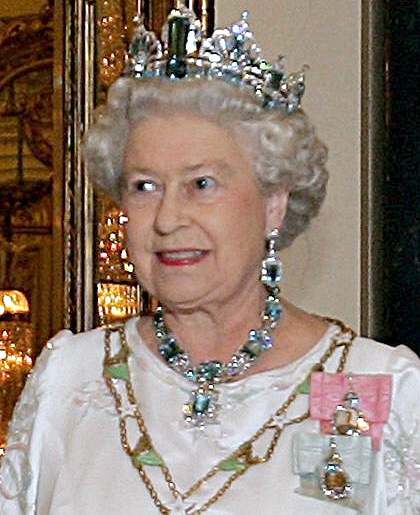 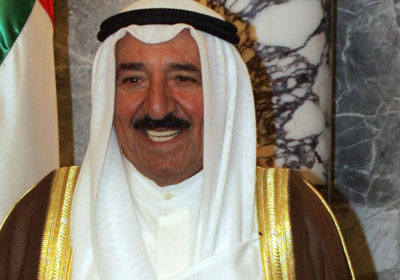 Первый президент России Борис Николаевич Ельцин
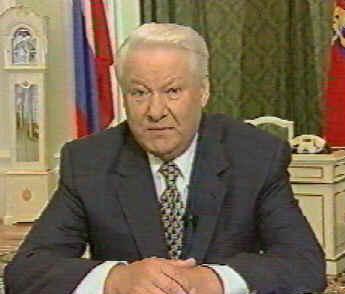 Президент России Владимир Путин
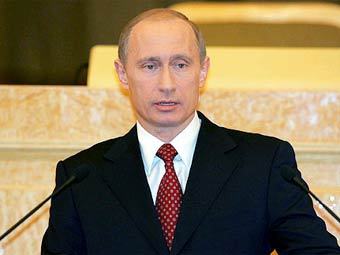 Конституция РФ Статья 32  Граждане Российской Федерации имеют право участвовать в управлении делами государства.
Мы выбираем Президента класса
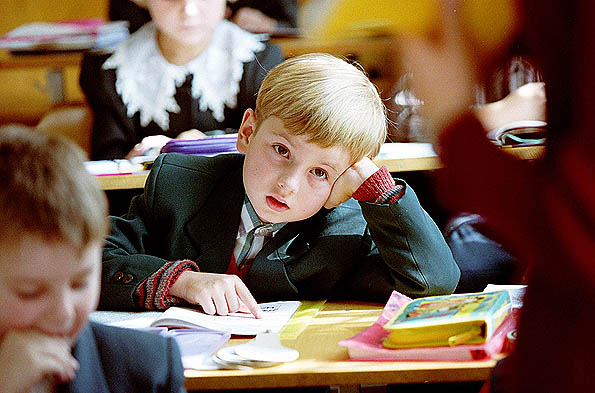